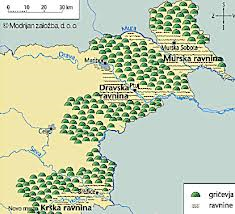 PANONSKI SVET
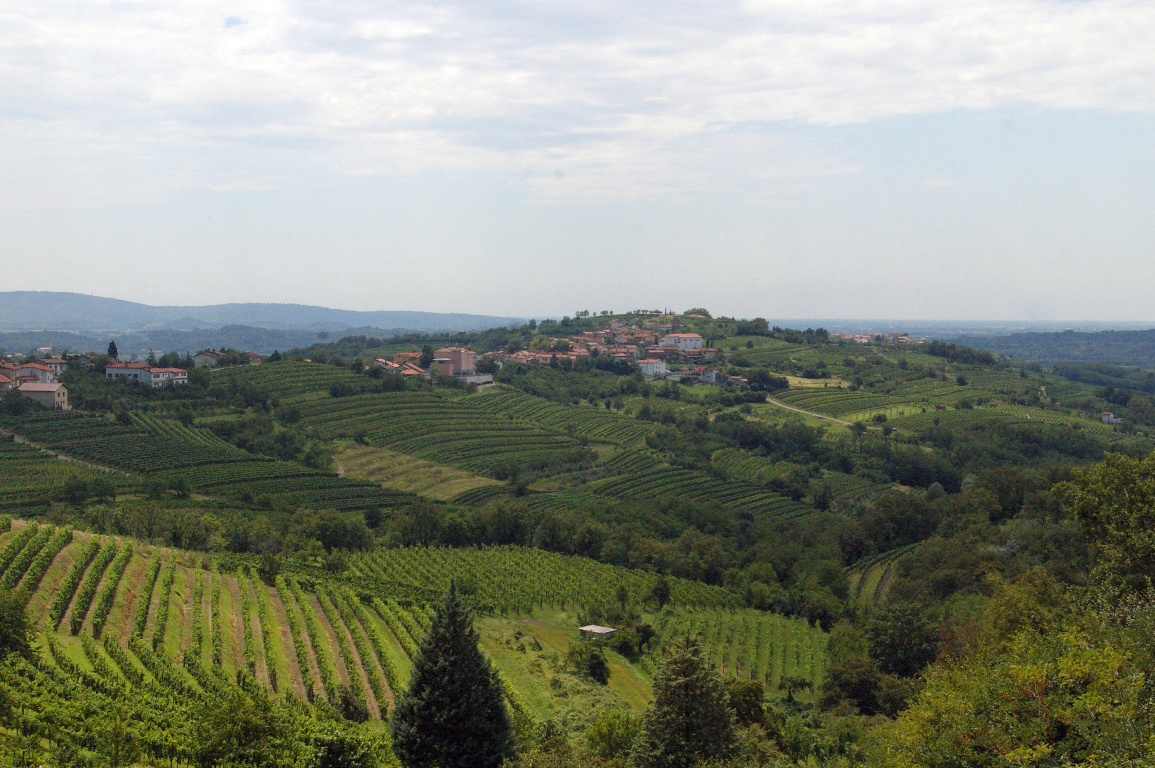 SLIKA 1: griči in ravnine
SLIKA 2: griči in vasica
PREKMURSKA GIBANICA
PTUJ IN PTUJSKI GRAD
TERME
MARIBOR
MLIN NA MURI
VINA
ŠTORKLJA
KURENT
PANONSKI SVET
ZAKLJUČEK
VASI IN MESTA
ZNAČILNOSTI
PANONSKA HIŠA
PODNEBJE
LEGA
RELIEF
OSNOVNE ZNAČILNOSTI
VSHOD SLOVENIJE
POVRŠINA: 4291 kvadratnih kilometrov
POVPREČNA NADMORSKA VIŠINA: 260,7m
GOSTOTA PREBIVALSTVA: 116 ljudi na km
DELEŽ GOZDA: 33,5%
NAJVEČJE NASELJE: Maribor
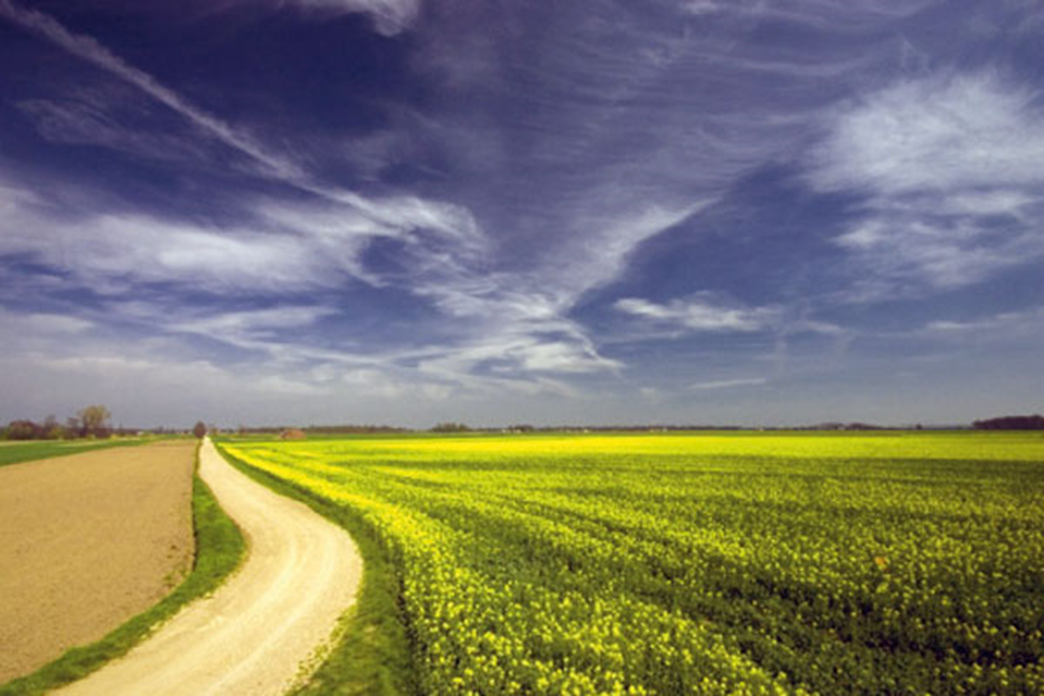 SLIKA 3: ravnina
RELIEF
NAJVEČJE POKRAJINSKE POKRANJE
GRIČEVNAT SVET
RAVNINSKI SVET
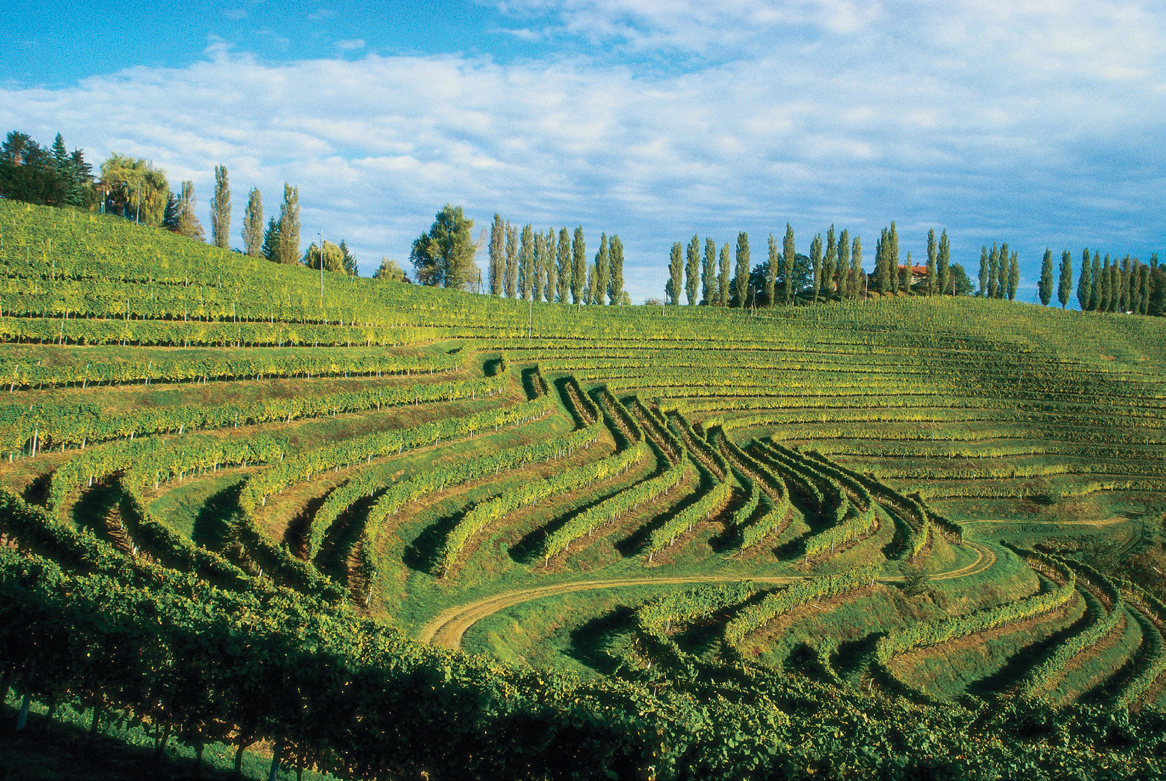 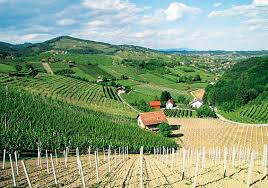 SLIKA 4: griči
SLIKA 5: trta
PODNEBJE
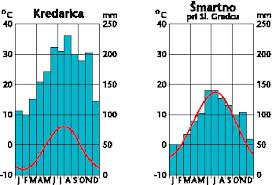 OBILNEJŠE PADAVINE
VROČA POLETJA
HLADNE ZIME
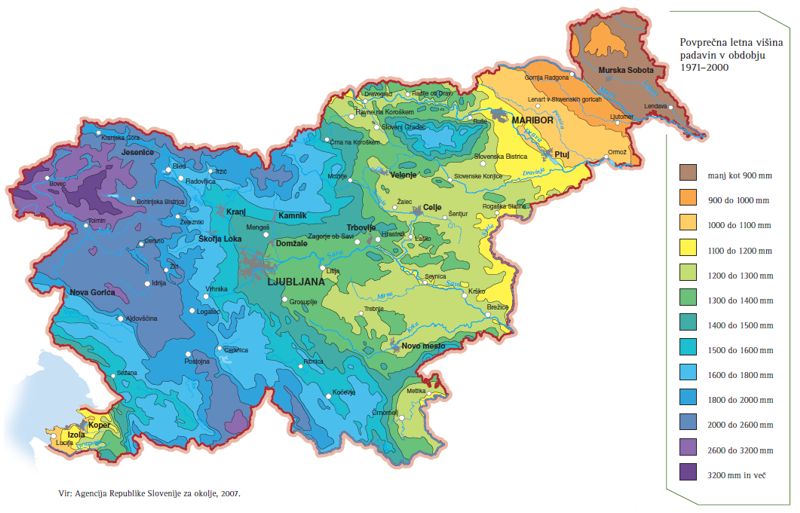 SLIKA 6: klimograma
SLIKA 8: klimogram Lendava
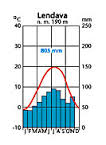 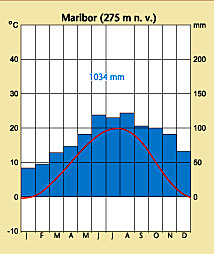 SLIKA 9:padavine v Sloveniji
SLIKA 7: klimogram Maribor
LEGA
VZHODNA SLOVENIJA
MEJI NA MADŽARSKO
AVSTRIJO
HRVAŠKO
MED GRIČI IN RAVNINAMI
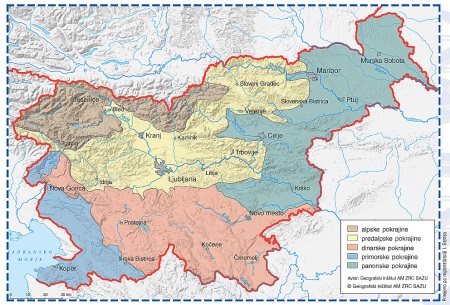 SLIKA 10: Slovenske pokrajne
PANONSKA HIŠA
ILOVICA
BLATO
SENO
APNO
SIVA BARVA
BLATNJAJCE
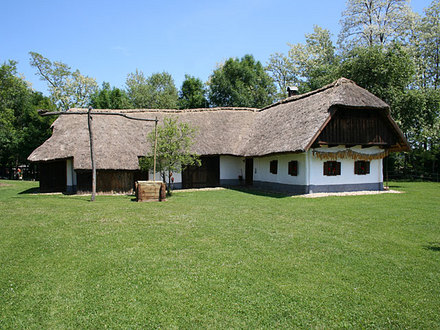 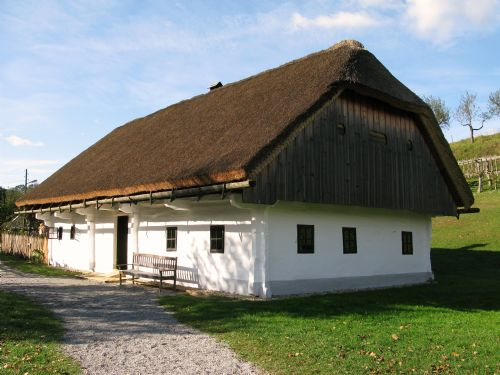 SLIKA 12: panonska hiša
SLIKA 11: panonska hiša
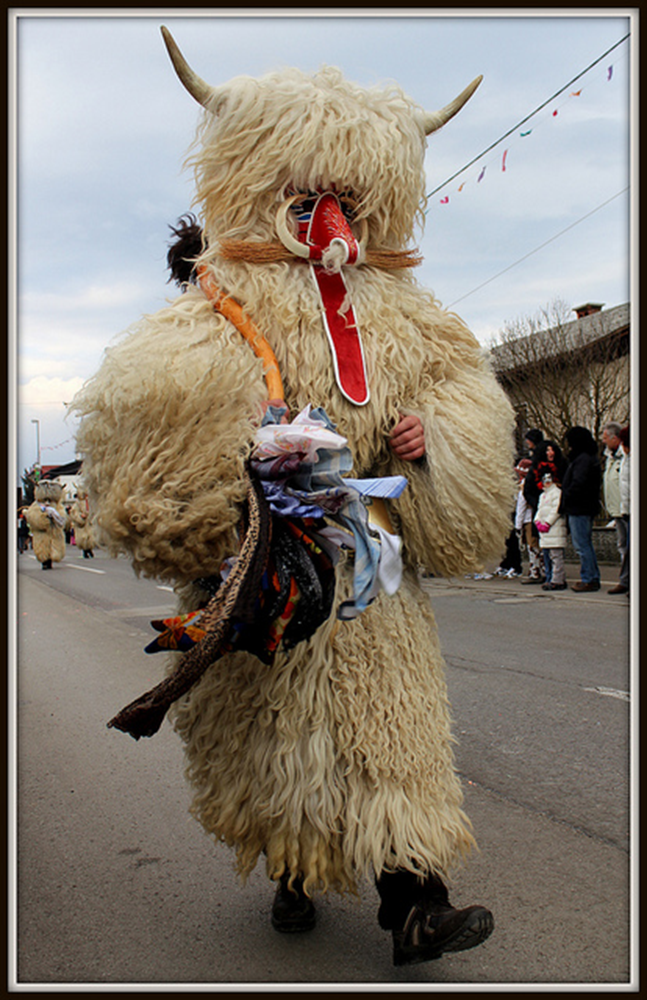 KURENT
GOVEJI ROGOVI
KRALJ SLOVENSKIH MASK
ODGANJAJO ZIMO
ZBIRAJO ROBECE
HODIJO ZA PUSTA
PERNATI KURENT
ROGATI KURENT
JEŽEVKA
JE IZ OVČJE KOŽE
ROBCI
ZVONCI
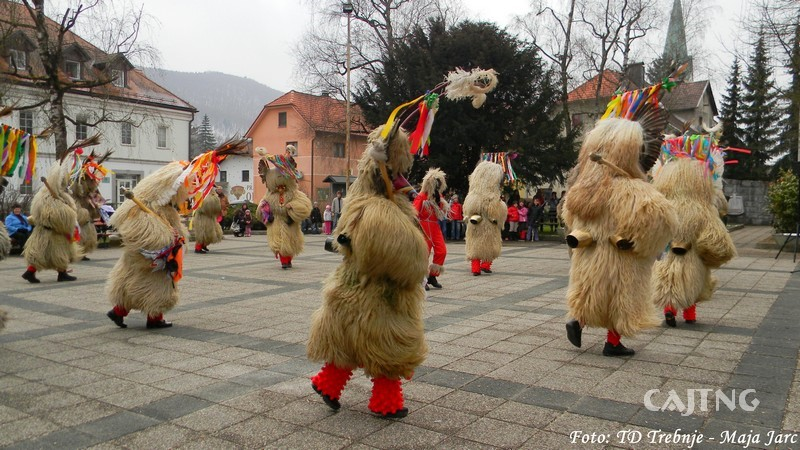 SLIKA 13: Ptujski kurent
SLIKA 14: kurent
ŠTORKLJA
PONOS KRAJA
SIMBOL RODNOSTI
SIMBOL ZVESTOBE
POZIMI SE SELIJO
LETIJO NA JUG
ŽIVIJO DIMNIKAH…
KLJUN
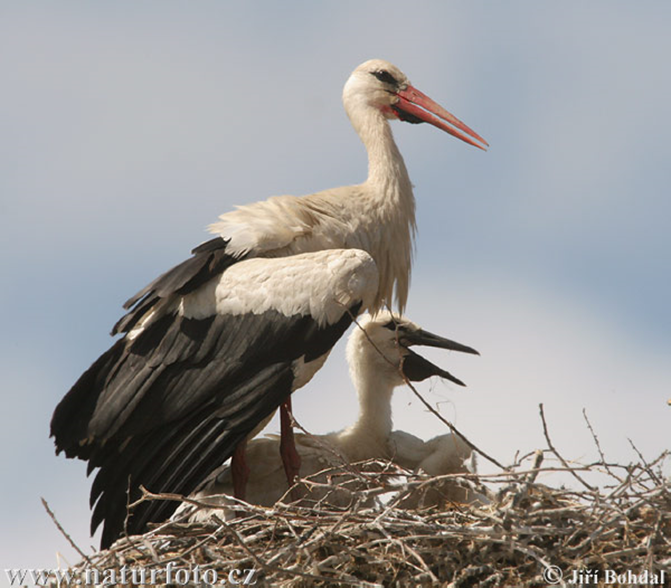 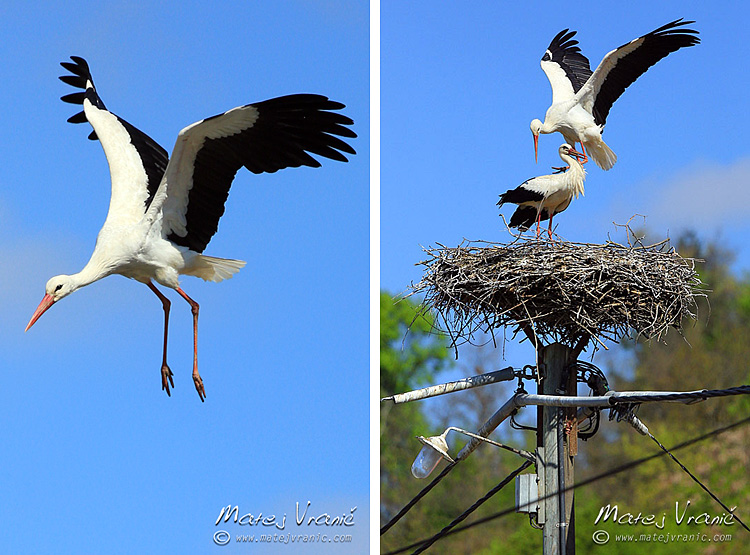 GNEZDO
MLDIČI
SLIKA 17: štorklja
ELEKTRIČNI DROG
SLIKA 15: štorklja v gnezdo
SLIKA 16: štorklja
MLIN NA MURI
BABINČEV MLIN
VEČKRAT OBNOVLJEN
MLEJEJO ŽITA IN MOKO
PLAVAJOČI MLIN
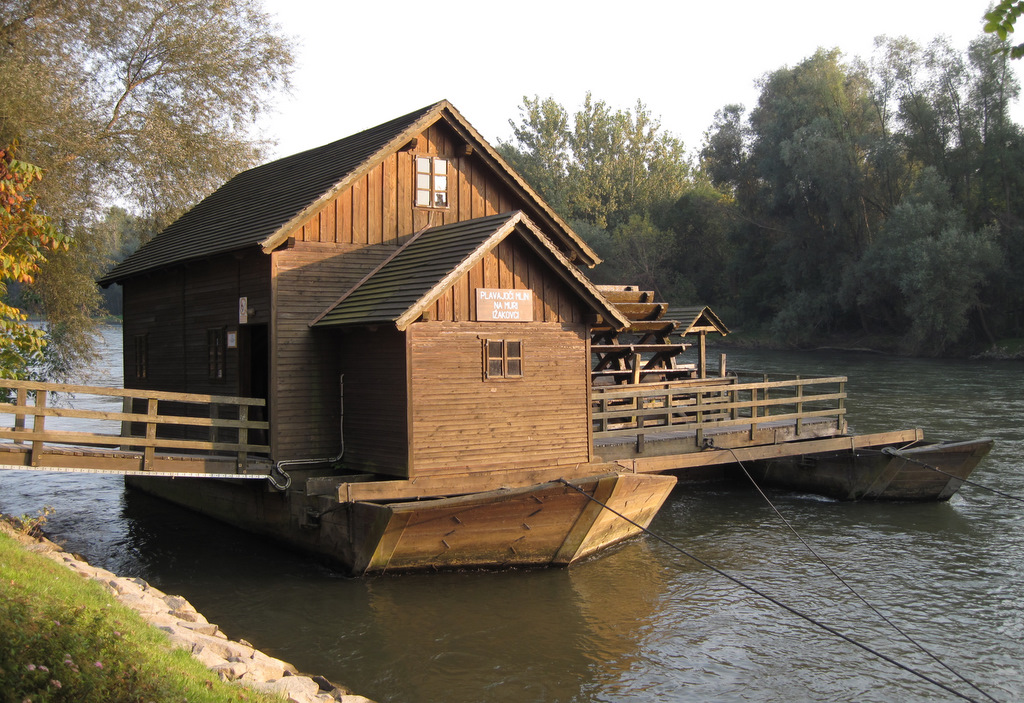 VODNO KOLO
VODNA ČOLNA
SLIKA  18: mlin na Muri
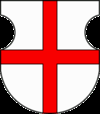 PTUJ in PTUJSKI GRAD
SLIKA 22: Ptuski grb
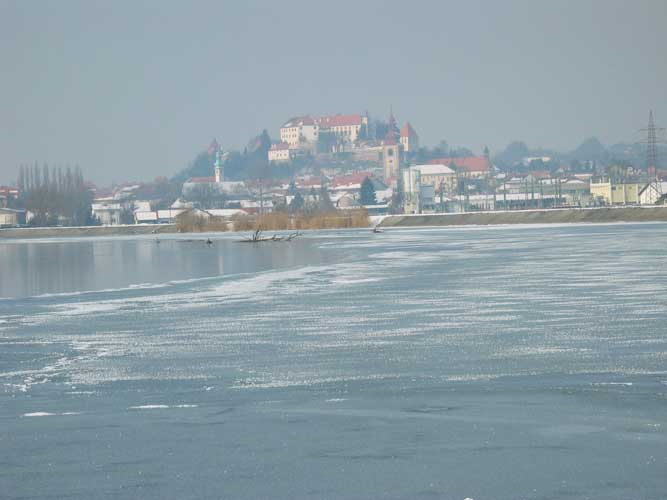 NAJSTAREJŠE SLOVENSKO MESTO
NAREDILI IN OBNAVLJALI RIMLJANI
RIMLJANI DALI IME  POETOVIJA
GRAD JE BIL UTRBA
SLIKA 19:Ptujsko jezero
PTUJSKO JEZERO
PTUJSKI GRAD
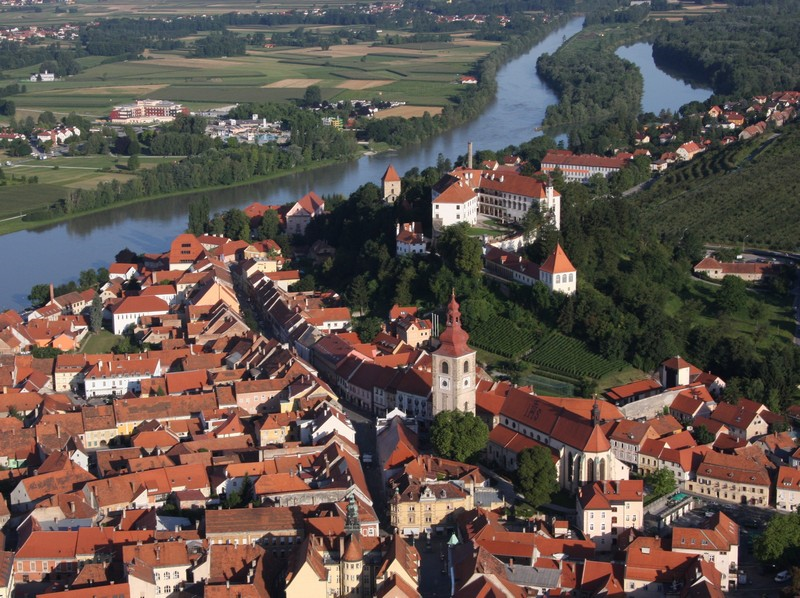 SLIKA 20: mesto Ptuj
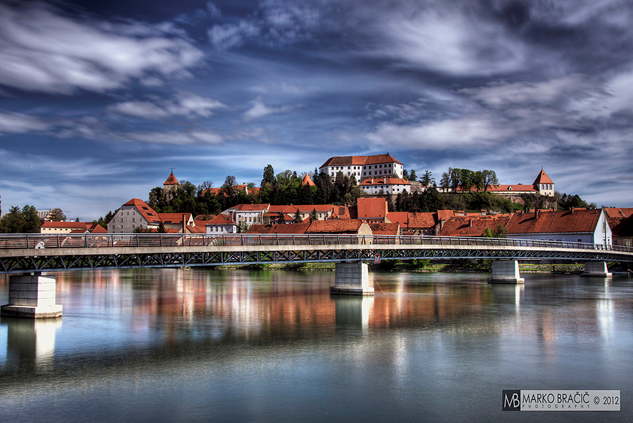 PTUJSKO JEZERO
SLIKA 21:grad Ptuj
PREKMURSKA GIBANICA
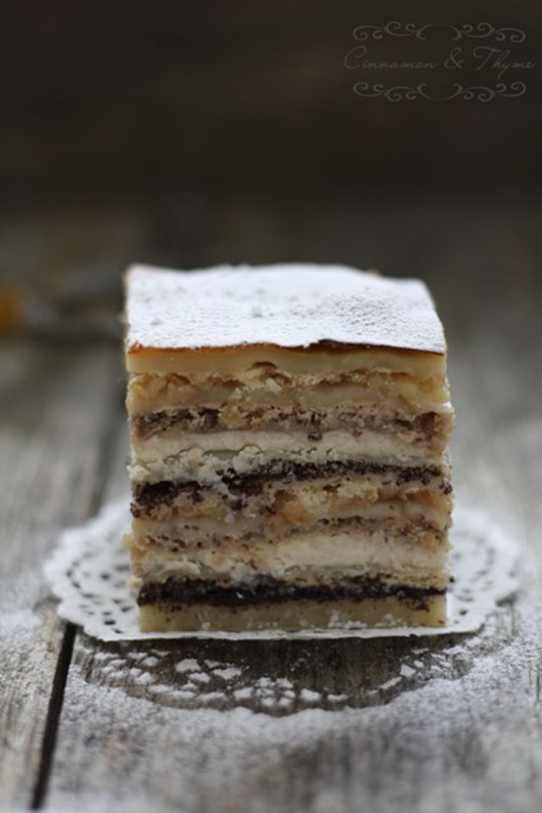 SLIKA 23: prekmurska gibanica
SPECIALTETA
JE IZ ŠTIRJIH NADEVOV
TESTA
SLADICA
JABOLČNI NADEV
SKUTIN NADEV
MAKOV NADEV
RAZVALJANO TESTO
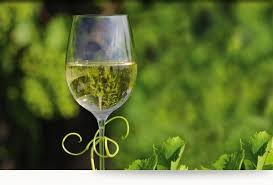 SLIKA 24: belo vino
VINA
ENA  NAJBOLJŠIH  VIN
RESNEJŠO  UKVARJANJE  90.  LET
LENDAVSKA  TRGATEV
IZBOR  VINSKE  KRALJICE
NAJBOLJŠE  VINO  JE  ŠTAJERSKO
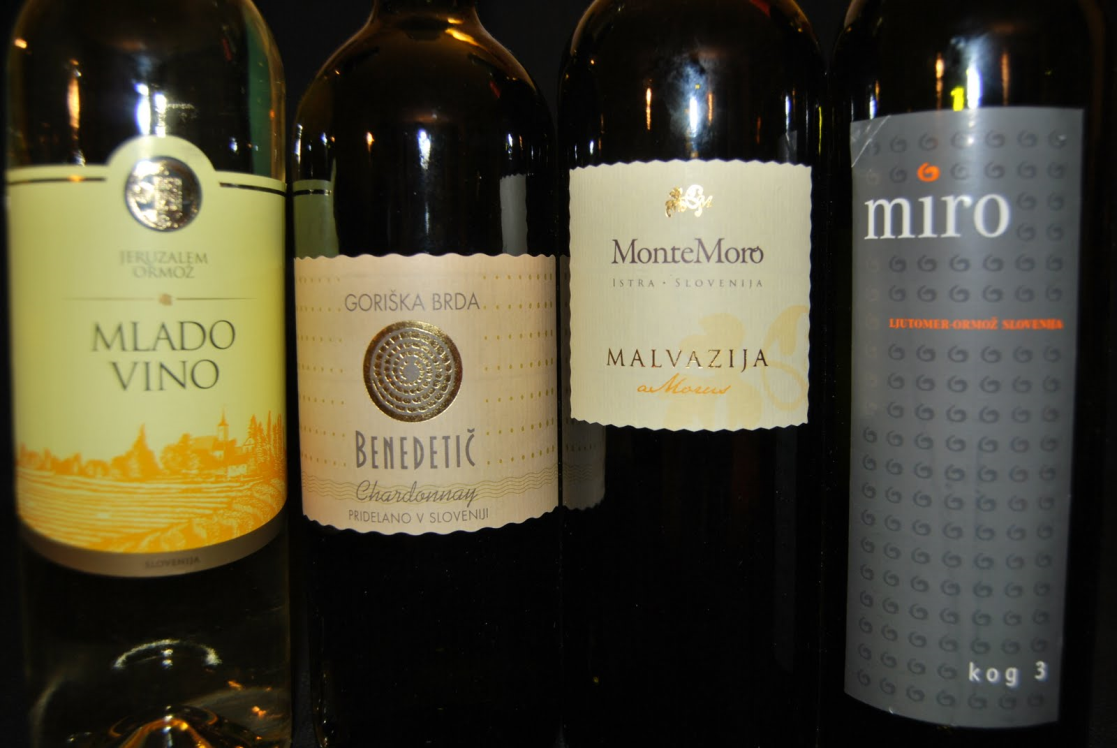 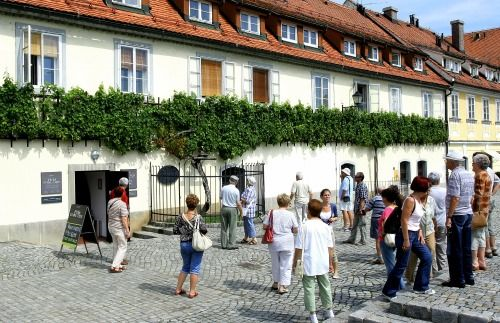 SLIKA 26 ZNAMENITA TRTA V PRESTOLNICI MARIBORA
SLIKA 25: znana vina iz štajerske
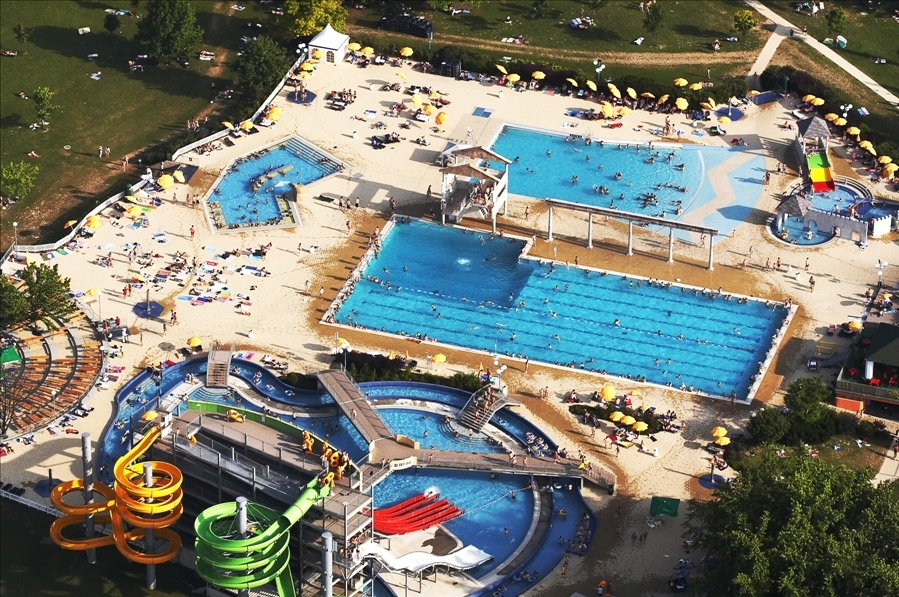 TERME
SLIKA 27:  terme Ptuj
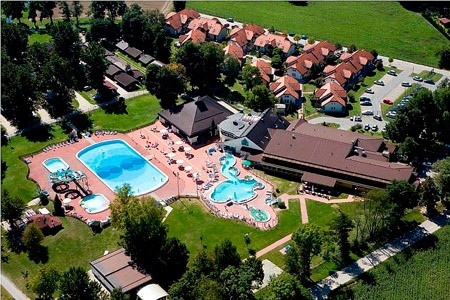 Značilne za panonski svet
Zaradi termalne in mineralne vode
Vodi sta zdravilni
Znane so:
Terme Ptuj
Zdravilišča Banovci
Terme Lendava
Terme 3000
Zdravilišče moravske toplice
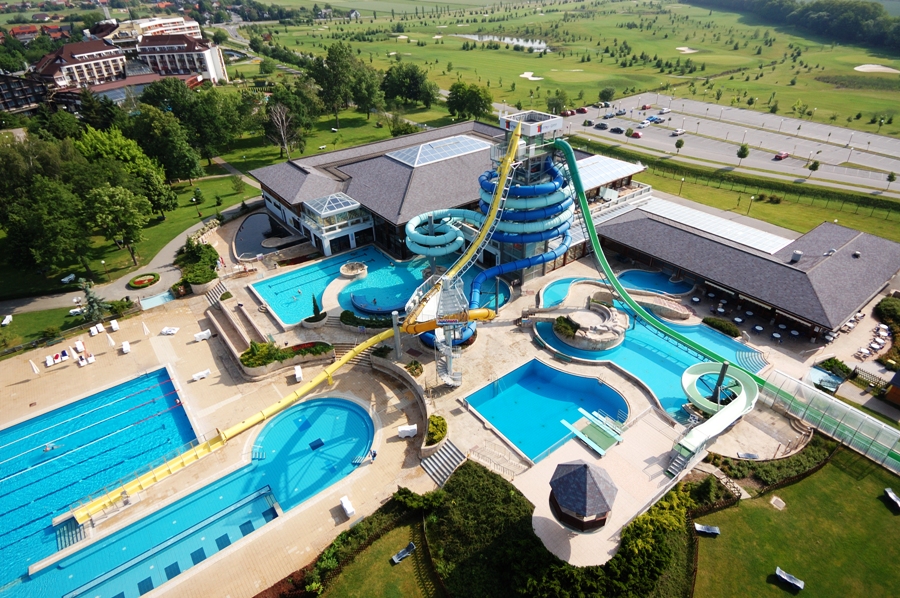 SLIKA 28: terme 3000
SLIKA 29: zdravilišče Radenci
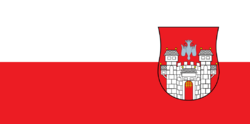 MARIBOR
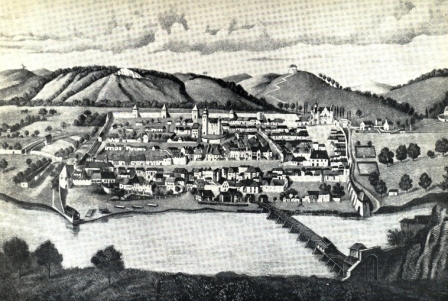 DRUGO NAJVEČJE SLOVENSKO MESTO
LEŽI MED DRAVO
POHORJEM
SLOVENSKIMI GORICAMI
ŠTAJERSKEM
STARO IME MARBURG
TURISTIČNO MESTO
SLIKA 30: Mariborska zastava
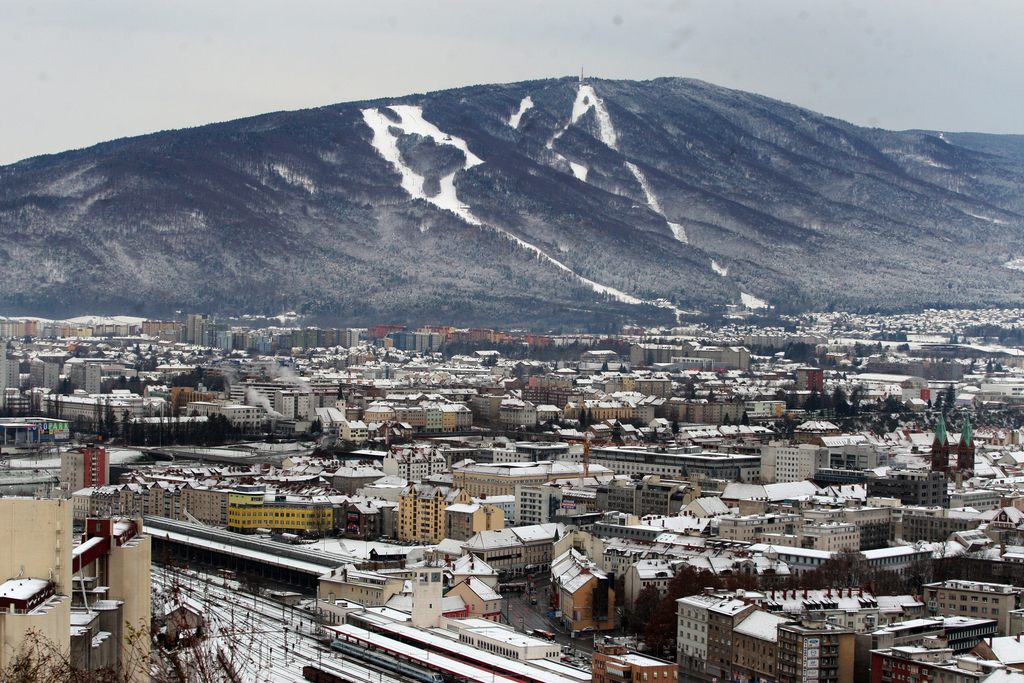 SLIKA 31: mesto Maribor po zimi.
SLIKA 32: Maribor pred stoletji
ZAKLJUČEK
TAM KJER VIDITE DIM, STOJI TUDI RADAR. (Mariborski pregovor)
UPAM DA STE UŽIVALI, KER JAZ SEM IN SEM SE TUDI VELIKO NOVEGA NAUČIL.
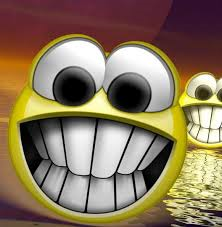 SLIKA 34: SMEILI
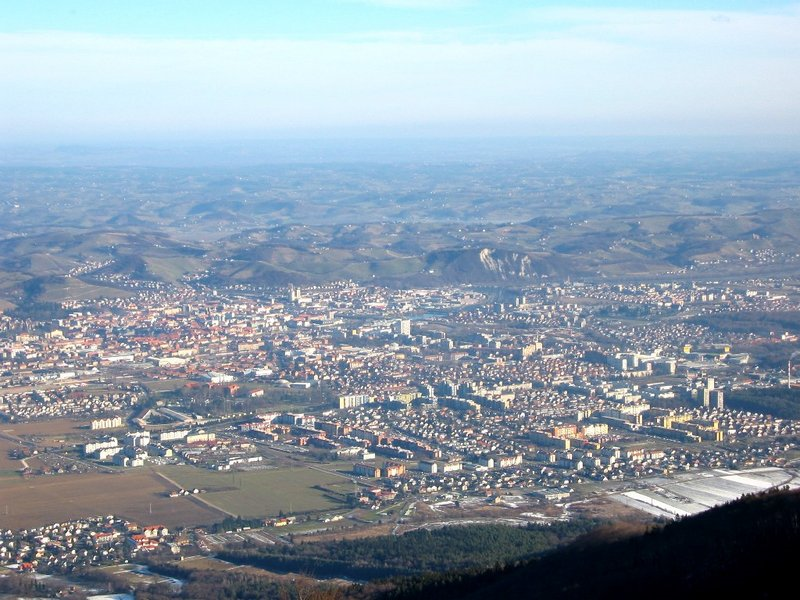 SLIKA 33: mesto Maribor
VIRI
https://www.google.si/search?q=panonski+svet&source=lnms&tbm=isch&sa=X&ei=46KdUrilA8ejtAb874C4CA&sqi=2&ved=0CAcQ_AUoAQ&biw=1280&bih=866#q=panonski%20svet%20ravnine&revid=849466101&tbm=isch&facrc=_&imgdii=_&imgrc=4SqQjbrjMf_7uM%3A%3Btl1w6582YGs46M%3Bhttp%253A%252F%252Fwww.modrijan.si%252Fslv%252Fcontent%252Fdownload%252F12478%252F134623%252Fversion%252F1%252Ffile%252F096.jpg%3Bhttp%253A%252F%252Fwww.modrijan.si%252FSolski-program%252FSolski-program%252FGradiva-za-ucitelje%252FOsnovna-sola%252Fdruzba%252FSlikovno-gradivo-iz-ucbenika-za-druzbo-5.-razred%3B414%3B377

https://www.google.si/search?q=panonski+svet&source=lnms&tbm=isch&sa=X&ei=46KdUrilA8ejtAb874C4CA&sqi=2&ved=0CAcQ_AUoAQ&biw=1280&bih=866#q=panonski%20svet%20ravnine&revid=849466101&tbm=isch&facrc=_&imgdii=_&imgrc=KrlxUbm9XiO9dM%3A%3BEpNx5IuUl65-TM%3Bhttp%253A%252F%252Fwww.gore-ljudje.net%252Fobjave%252Fanka%252FPoobjave%252FBrda%252FIMGP1037.JPG%3Bhttp%253A%252F%252Fwww.dijaski.net%252Fget%252Fgeo_ref_podnebje_prst_in_rastje_v_sloveniji_01.pdf%3B1155%3B768
https://encrypted-tbn0.gstatic.com/images?q=tbn:ANd9GcTMY5Uq8zcO09HNPohi-LRq0F2B8Neov7KNgE443MChMrht-bup5iNoZA
http://ucedocs.osbp.si/mpulk/docs/www/PANONSKE/podnebje.html
http://dijaski.net/search?q=PANONSKI+SVET
https://www.google.si/search?q=vzhodna+slovenija&source=lnms&tbm=isch&sa=X&ei=lNmmUvyTMcWByQPYqICwAQ&sqi=2&ved=0CAcQ_AUoAQ&biw=1280&bih=866#q=vzhodna%20slovenija%20zemljevid&revid=1172833103&tbm=isch&facrc=_&imgdii=_&imgrc=aGK7m6QSF7lhUM%3A%3BG-R2_2sAjkWJXM%3Bhttp%253A%252F%252Fwww.modrijan.si%252Fslv%252Fcontent%252Fdownload%252F4516%252F55233%252Fversion%252F1%252Ffile%252FNaravnogeografske%252Benote%252BSlovenije.jpg%3Bhttp%253A%252F%252Fwww.dijaski.net%252Fget%252Fgeo_ref_zahodno_predalpsko_hribovje_02.doc%3B992%3B673  
http://www.angelfire.com/wv/triona/Triona_slo.htm
https://www.google.si/search?q=vzhodna+slovenija&source=lnms&tbm=isch&sa=X&ei=lNmmUvyTMcWByQPYqICwAQ&sqi=2&ved=0CAcQ_AUoAQ&biw=1280&bih=866#q=panonski%20svet%20slovenije&revid=173859743&tbm=isch&facrc=_&imgdii=_&imgrc=VyAow9EHypJldM%3A%3BwvU1HIuh-pKH2M%3Bhttp%253A%252F%252Fwww2.arnes.si%252F~mmatko18%252Fslovenija%252Fpanonski.jpg%3Bhttp%253A%252F%252Fwww2.arnes.si%252F~mmatko18%252Fslovenija%252Fpanonski.html%3B600%3B400  
https://www.google.si/search?q=%C5%A1torklja&source=lnms&tbm=isch&sa=X&ei=WX2pUvSaEI7LtAaK9YGgBg&sqi=2&ved=0CAcQ_AUoAQ&biw=1280&bih=866#facrc=_&imgdii=2_e7Mny4HyUCWM%3A%3BrVJvnZZC3WWI6M%3B2_e7Mny4HyUCWM%3A&imgrc=2_e7Mny4HyUCWM%3A%3BKgr-thRMM1HyoM%3Bhttp%253A%252F%252Fupload.wikimedia.org%252Fwikipedia%252Fcommons%252F3%252F30%252FWei%2525C3%25259Fstorch.jpg%3Bhttp%253A%252F%252Fsl.wikipedia.org%252Fwiki%252F%2525C5%2525A0torklje%3B600%3B744
https://www.google.si/search?q=%C5%A1torklja&source=lnms&tbm=isch&sa=X&ei=WX2pUvSaEI7LtAaK9YGgBg&sqi=2&ved=0CAcQ_AUoAQ&biw=1280&bih=866#q=prekmurska+gibanica&tbm=isch&undefined=undefined&facrc=_&imgdii=_&imgrc=9KwTDSGXzdEK5M%3A%3BIxfo8CDMk6l5gM%3Bhttp%253A%252F%252F2.bp.blogspot.com%252F-av1pIzRPXbY%252FT0joEG2kAtI%252FAAAAAAAAAWQ%252F3z4KaOU6RCM%252Fs640%252Fgibanica3-3.jpg%3Bhttp%253A%252F%252Fwww.cinnamonandthyme.com%252F2012%252F02%252Fprekmurska-gibanica.html%3B427%3B640
https://www.google.si/search?q=%C5%A1torklja&source=lnms&tbm=isch&sa=X&ei=WX2pUvSaEI7LtAaK9YGgBg&sqi=2&ved=0CAcQ_AUoAQ&biw=1280&bih=866#q=ptujski+kurent&tbm=isch&undefined=undefined&facrc=_&imgdii=_&imgrc=6Go_Sqg_65KVjM%3A%3B-aPqnLivqNMCQM%3Bhttp%253A%252F%252Ffarm6.staticflickr.com%252F5071%252F7064896517_5abb76d7e4_z.jpg%3Bhttp%253A%252F%252Fwww.flickr.com%252Fphotos%252Fbocko-m%252F7064896517%252F%3B414%3B640
https://www.google.si/search?q=%C5%A1torklja&source=lnms&tbm=isch&sa=X&ei=WX2pUvSaEI7LtAaK9YGgBg&sqi=2&ved=0CAcQ_AUoAQ&biw=1280&bih=866#q=klimogram+murska+sobota&tbm=isch&undefined=undefined&facrc=_&imgdii=_&imgrc=BtdvJcuu-OZbuM%3A%3B81u0BjUfniDtYM%3Bhttp%253A%252F%252Fwww.modrijan.si%252Fslv%252Fcontent%252Fdownload%252F10139%252F120350%252Fversion%252F2%252Ffile%252FKlimogram%252BMaribora.jpg%3Bhttp%253A%252F%252Fwww.modrijan.si%252FSolski-program%252FSolski-program%252FGradiva-za-ucitelje%252FOsnovna-sola%252Fgeografija%252FSlikovno-gradivo-iz-ucbenika-za-geografijo-v-osnovni-soli-9.-razred%3B214%3B254
https://www.google.si/search?q=kurent+ptuj&source=lnms&tbm=isch&sa=X&ei=_hSwUvHjNqGTywPDxYGACg&ved=0CAcQ_AUoAQ&biw=1280&bih=866#facrc=_&imgdii=e_sDKbOaoUNrCM%3A%3Bti835gtJi1sA2M%3Be_sDKbOaoUNrCM%3A&imgrc=e_sDKbOaoUNrCM%3A%3BZHTPhlAB2_chBM%3Bhttp%253A%252F%252Fwww.radiokrka.com%252FPortals%252F082721_175956_normal_Kurenti_1_Dravsko_polje_DSC02821.JPG%3Bhttp%253A%252F%252Fwww.radiokrka.com%252Fpoglej_clanek.asp%253FID_clanka%253D175956%3B599%3B449  
http://www.goprekmurje.si/slo/kulinarika/pijaca/vina/
http://sl.wikipedia.org/wiki/Kurent  
http://sl.wikipedia.org/wiki/Babi%C4%8Dev_mlin
http://ucedocs.osbp.si/mpulk/docs/www/PANONSKE/relief.html
http://ucedocs.osbp.si/mpulk/docs/www/PANONSKE/relief.html
 http://www.dijaski.net/geografija/referati.html?r=geo_ref_panonski_svet_02.pdf

https://www.google.si/search?q=smeili&source=lnms&tbm=isch&sa=X&ei=Eq6yUu78JYShyQO0q4CgCg&ved=0CAcQ_AUoAQ&biw=1280&bih=866#q=smile&spell=1&tbm=isch&facrc=_&imgdii=_&imgrc=35MHiwll2TUJSM%3A%3B2qBWmjk_7ZhZnM%3Bhttp%253A%252F%252Fjohngloverspeaks.com%252Fwp-content%252Fuploads%252F2010%252F10%252Fsmile030.jpg%3Bhttp%253A%252F%252Fjohngloverspeaks.com%252Fsmile%252F%3B528%3B539
https://www.google.si/search?q=podnebje+panonskega+sveta&tbm=isch&source=iu&imgil=bpVNf-BkO3r59M%253A%253Bhttps%253A%252F%252Fencrypted-tbn1.gstatic.com%252Fimages%253Fq%253Dtbn%253AANd9GcS4gouj7f_8DZAQBYWCTxUXlwQCytIJhsbN6D6uSwbd_spQ7PqcKQ%253B800%253B513%253BLq979o2W8uErLM%253Bhttp%25253A%25252F%25252Fwww.arso.gov.si%25252Fsoer%25252Fpredstavitev_Slovenije.html&sa=X&ei=p9-xUqaGMaSNyQOG5oGoCg&ved=0CEoQ9QEwBA&biw=1078&bih=677#facrc=_&imgdii=_&imgrc=bpVNf-BkO3r59M%3A%3BLq979o2W8uErLM%3Bhttp%253A%252F%252Fwww.arso.gov.si%252Fsoer%252Fdatoteke%252Fpredstavitev_Slovenije%252Fdiversity_slika_3-sl.PNG%3Bhttp%253A%252F%252Fwww.arso.gov.si%252Fsoer%252Fpredstavitev_Slovenije.html%3B800%3B513
https://www.google.si/search?q=smeili&source=lnms&tbm=isch&sa=X&ei=Eq6yUu78JYShyQO0q4CgCg&ved=0CAcQ_AUoAQ&biw=1280&bih=866#q=PANONSKI+SVET&tbm=isch&facrc=_&imgdii=g58-JYeybIdXjM%3A%3BNKtN_ogn3xEvYM%3Bg58-JYeybIdXjM%3A&imgrc=g58-JYeybIdXjM%3A%3B81u0BjUfniDtYM%3Bhttp%253A%252F%252Fwww.modrijan.si%252Fslv%252Fcontent%252Fdownload%252F10103%252F120170%252Fversion%252F2%252Ffile%252FObcestna%252Bnaselja%252Bna%252Bpanonski%252Bravnini.jpg%3Bhttp%253A%252F%252Fwww.modrijan.si%252FSolski-program%252FSolski-program%252FGradiva-za-ucitelje%252FOsnovna-sola%252Fgeografija%252FSlikovno-gradivo-iz-ucbenika-za-geografijo-v-osnovni-soli-9.-razred%3B329%3B238
https://www.google.si/search?q=%C5%A1tajerska+prestolnica+maribor&source=lnms&tbm=isch&sa=X&ei=sKyyUpSNNeGlyAPDi4CoDQ&ved=0CAcQ_AUoAQ&biw=1280&bih=866#q=+maribor&tbm=isch&facrc=_&imgdii=_&imgrc=jIWZT5oH3gNQzM%3A%3ByKklxO74cHdy4M%3Bhttp%253A%252F%252Fupload.wikimedia.org%252Fwikipedia%252Fcommons%252F7%252F74%252FMaribor_s_Pohorja.jpg%3Bhttp%253A%252F%252Fsl.wikipedia.org%252Fwiki%252FMaribor%3B800%3B600
https://www.google.si/search?q=%C5%A0TAJERSKO+VINO&source=lnms&tbm=isch&sa=X&ei=4aKyUtjNO6L9ygOqwIAo&ved=0CAcQ_AUoAQ&biw=1280&bih=866#q=%C5%A0TAJERSKA+TRTA&tbm=isch&facrc=_&imgdii=_&imgrc=hzWkkoewND-RKM%3A%3BzxGEjCaAVP844M%3Bhttp%253A%252F%252Fwww.slovenia.info%252Fpictures%25255Ctown%25255C1%25255C2011%25255CStara-trta_Slovenia_Slovenija_Maribor_Pohorje_Vesna-Male_2_picnik_326889.jpg%3Bhttp%253A%252F%252Fwww.slovenia.info%252F%253F_ctg_kraji%253D2625%2526lng%253D1%3B500%3B323
https://www.google.si/search?q=%C5%A0TAJERSKO+VINO&source=lnms&tbm=isch&sa=X&ei=4aKyUtjNO6L9ygOqwIAo&ved=0CAcQ_AUoAQ&biw=1280&bih=866#q=panonska+hi%C5%A1a&tbm=isch&facrc=_&imgdii=_&imgrc=4DURpHGi9Wt0WM%3A%3BAh7_k3Dxw5VP6M%3Bhttp%253A%252F%252Fwww.pictureslovenia.com%252Fmedia%252Fimg%252Fpic%252F500%252F806%252F2069401639333983.jpg%3Bhttp%253A%252F%252Fwww.pictureslovenia.com%252Fsi%252Foceni%252F%253Ff%253D8626%3B500%3B375  
http://sl.wikipedia.org/wiki/Grad_Ptuj
https://www.google.si/search?q=maribor&source=lnms&tbm=isch&sa=X&ei=HlK9UvLwLYrZsgaExIDIAg&sqi=2&ved=0CAcQ_AUoAQ&biw=1024&bih=643#q=maribor+zgodovina&tbm=isch&facrc=_&imgdii=_&imgrc=T_HY1wCjIiu0rM%3A%3B7mGYVr3n2BgSyM%3Bhttp%253A%252F%252Fwww.zgdmaribor.si%252Fslike%252FMaribor%252Fveduta%252520Maribora%2525201.jpg%3Bhttp%253A%252F%252Fwww.zgdmaribor.si%252Fpovezave.html%3B448%3B301
 http://sl.wikipedia.org/wiki/Maribor








Glavna vira pa sta: Moja glava
In knjiga